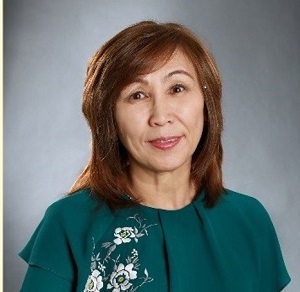 ДОРОГУНОВА ЛЮБОВЬ ИВАНОВНА, 
мастер производственного обучения по профессии 54.01.02 Ювелир  высшей квалификационной категории,
Отличник профессионального образования РС(Я), обладатель Гранта Главы Республики Саха (Якутия), сертифицированный эксперт WSR по компетенции «ювелирное дело» и ответственный по направлению «Юниор»,  председатель профессионального союза  коллектива техникума.
Повышение квалификации:
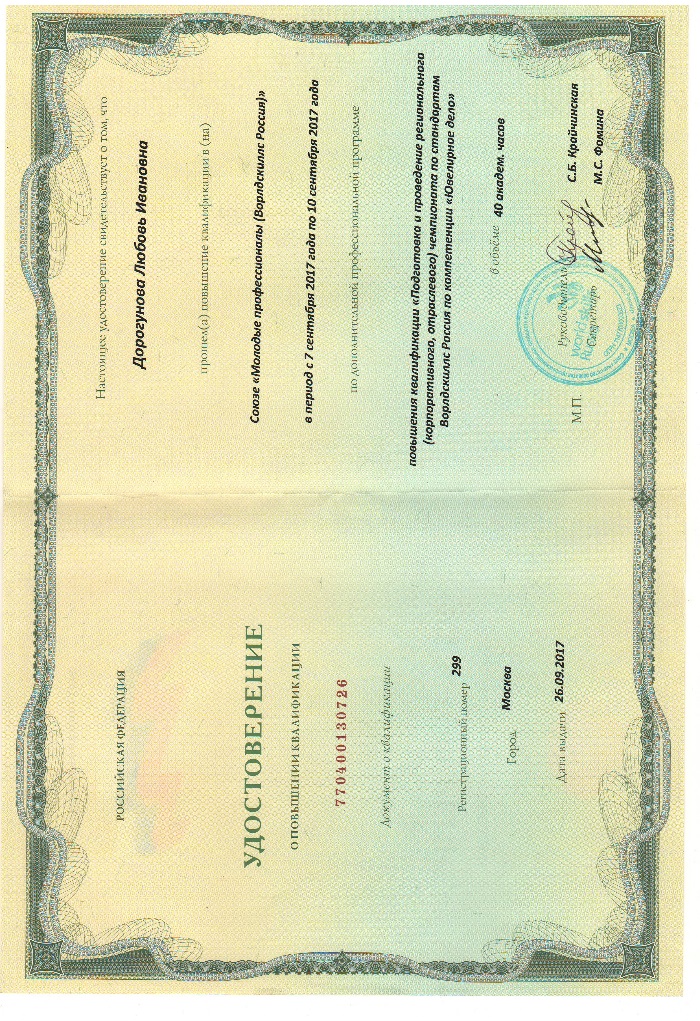 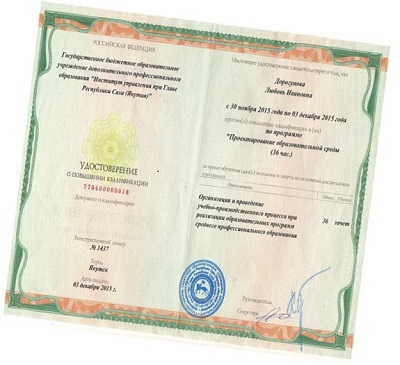 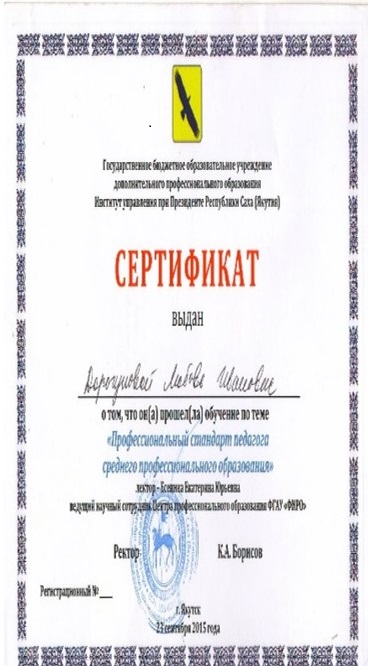 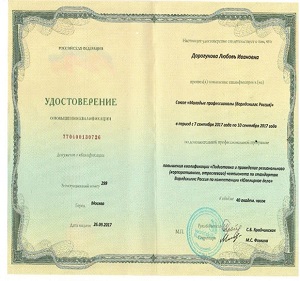 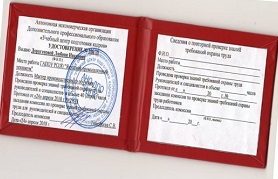 Проектная деятельность
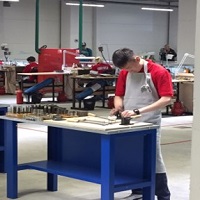 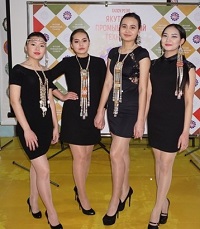 -
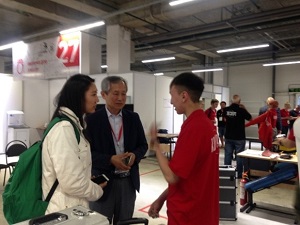 2014 г. 
Республиканская олимпиада по предпринимательству – лауреат в номинации «Оригинальность проекта». 
XIII Республиканская научно- практическая конференция «Шаг в будущую профессию» научно исследовательская работа «Оберегающее значения орнаментов в современных якутских украшениях», 2 место, рекомендована для участия в НПК г. Новосибирск. 
XIII Республиканская научно- практическая конференция «Шаг в будущую профессию» научно исследовательская работа «Новогодняя коллекция ювелирных изделий с эмалью» выставка научно-технического творчество молодежи рекомендовано г. Москва. 
2015г. 
IX Республиканская научно- практическая конференция «Шаг в будущую профессию» выставке научно-технического творчество молодежи «Нагрудные украшения с бисером и кожей» диплом 1 степени и рекомендовано для участия в НПК г. Москва. 
IV Открытый Региональный чемпионате (WSR) «Молодые профессионалы» по компетенции ювелирное дело.  Федоров Егор занял II место. IV Открытом чемпионате профессионального мастерства «Московские мастера» по стандартам WorldSkills по компетенции Ювелирное дело Федоров Егор 
Республиканская Олимпиада по дизайну среди студентов ССУЗ и ВУЗ – диплом 1 степени Федоров Егор, диплом 3 степени Гуляева Аина.   
2016 
V Открытый региональный чемпионат «Молодые профессионалы» Московской области «Московские мастера» по компетенции «Ювелирное дело», участвовал вне зачета студент группы Ю-32 Федоров Е, сертификат. 
Республиканская научно- практическая конференция «Шаг в будущую профессию» доклад на тему «Как отличить драгоценный камень от поделок» студентка гр. Ю-33 Григорьева Алина, сертификат. 
На V Региональном чемпионате «Молодые профессионалы» WorldSkills, по профессии «Ювелир» по компетенциям «Ювелир» Федоров Егор занял 1 место, 
«Огранка ювелирных вставок» Григорьева Алина – 1 место.
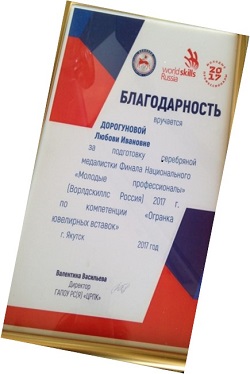 2017 
V Национальном чемпионате WorldSkills «Молодые профессионалы», в Краснодаре по компетенциям «Ювелирное дело» - Федоров Егор занял 2 место, 
«Огранка ювелирных вставок»- Григорьева Алина -3 место 
V Открытый региональный чемпионат «Молодые профессионалы» WSR г. Казань Республика Татарстан по компетенции , Гаврильев Геннадий
V Открытый региональный чемпионат «Молодые профессионалы» WSR г.Казань Республика Татарстан по компетенции Ювелирное дело-Спиридонова Саида; 
НПК Техническая выставка «Стилизованные елочные игрушки», сертификат .
Открытый чемпионат профессионального мастерства среди огранщиков и ювелиров РС(Я) Ноговицын Ньургун 3 место. 
2018г. 
V Открытый региональный чемпионат «Молодые профессионалы» WSR г. Красноярск по компетенции Ювелирное дело Гаврильев Геннадий -1  место; 
VI Открытый региональный чемпионат «Молодые профессионалы» WSR по РС(Я) по компетенции Ювелирное дело Гаврильев Геннадий 1  место, Дорогунов Манчаары 3 место; 
по компетенции «огранка ювелирных вставок» Спиридонова Саида -1 место.
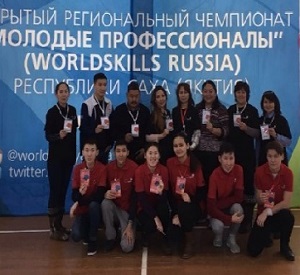 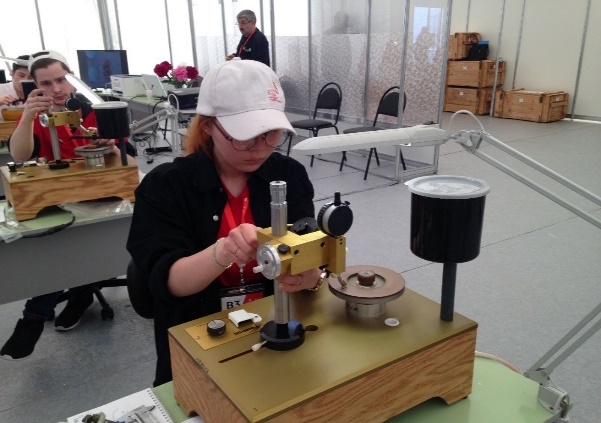 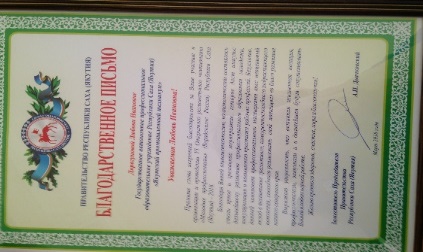 Отборочный этап «Всероссийской олимпиады по 3Д технологиям» - 2019
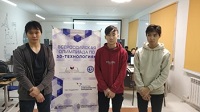 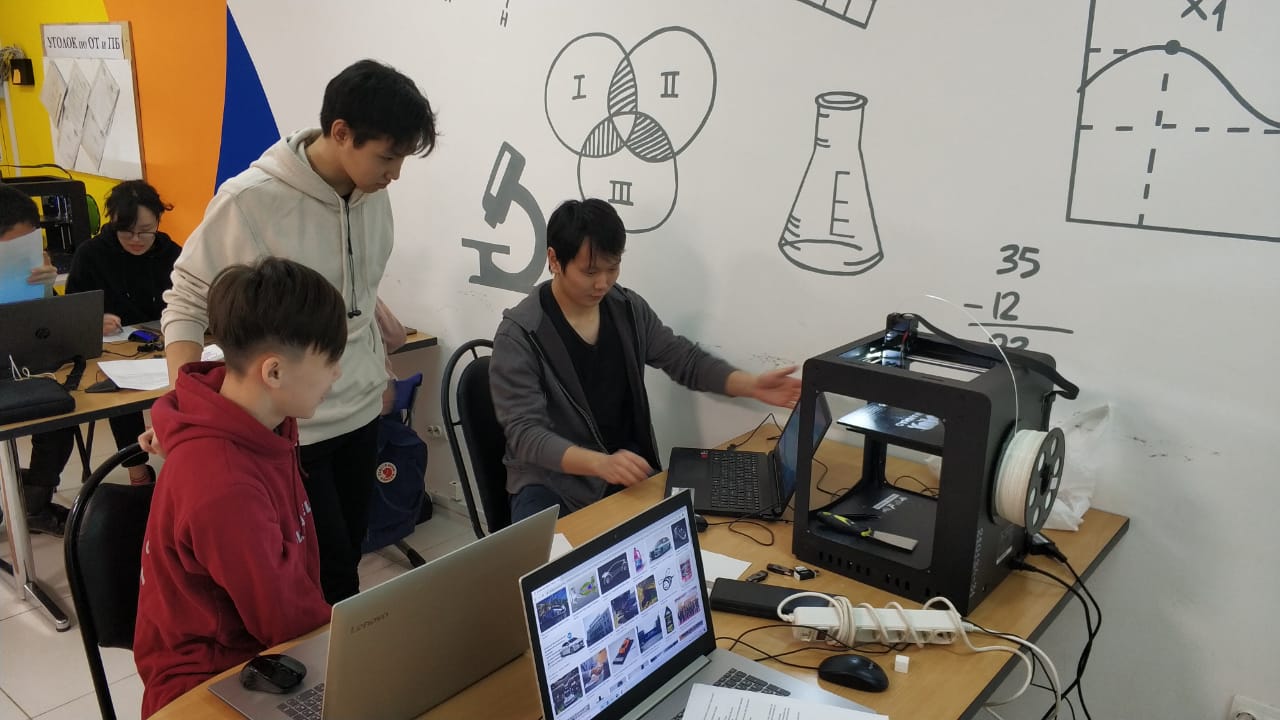 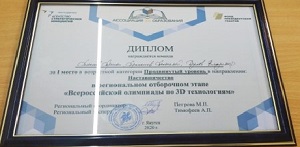 Форум молодых исследователей «Шаг в будущую профессию» - 2020
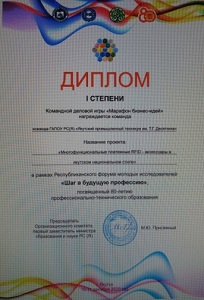 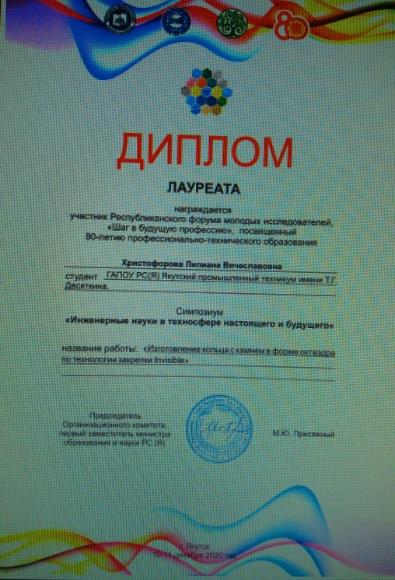 Форум молодых исследователей «Шаг в будущую профессию» (рекомендательные письма для участия в НПК Г. Санкт-Петербург)
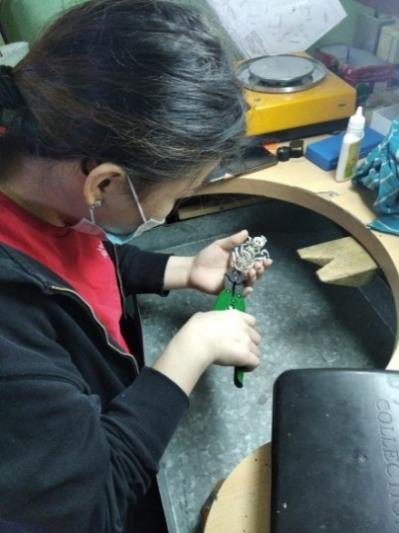 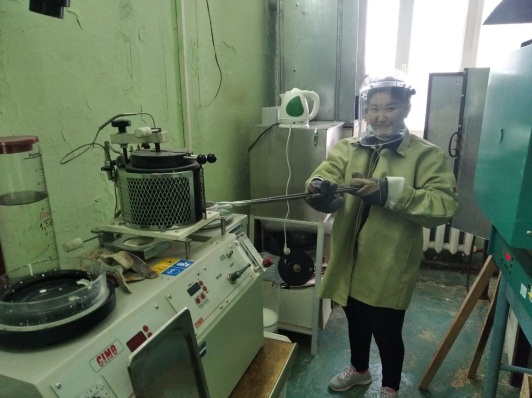 Рекомендательные  письма для участия во всероссийских НПК
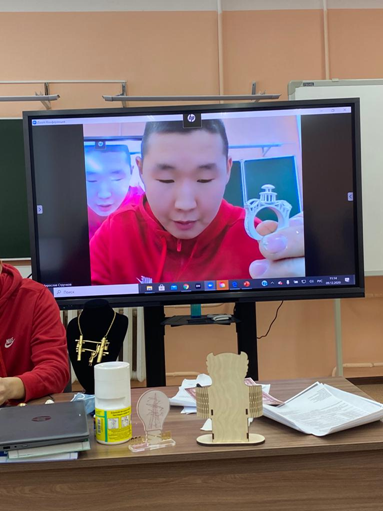 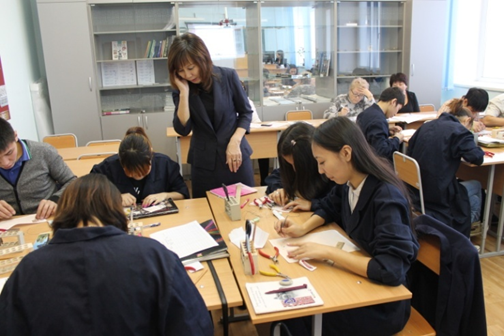 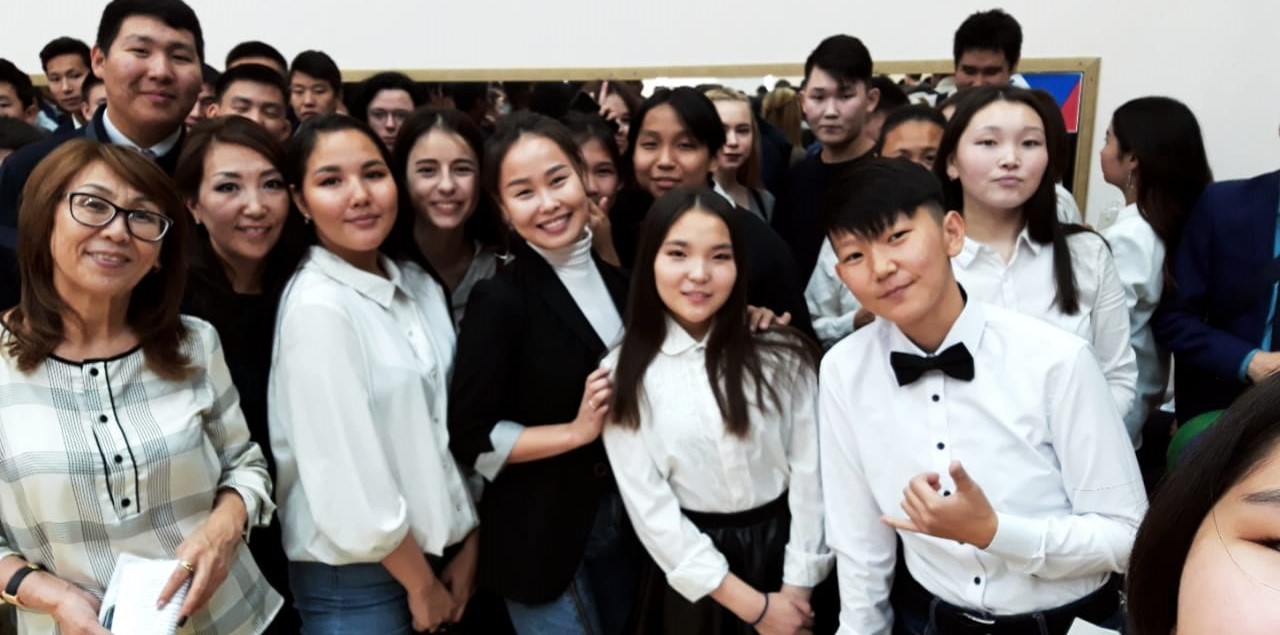 Результаты освоения студентами образовательных программ
Эффективность работы по программно-методическому сопровождению образовательного процесса
учебно-методический комплекс по учебной и производственной практике по профессии 54.01.02. Ювелир:
учебно-методический комплекс по профессиональным модулям по профессии 54.01.02. Ювелир:
методические рекомендации по проведению уроков производственного обучения, отражающие использование им новых образовательных (производственных) технологий: 
Программу профессионального модуля ПМ01. Изготовление ювелирных и художественных изделий из цветных и драгоценных металлов;
Программу профессионального модуля ПМ02.Изготовление ювелирных вставок;
Программу профессионального модуля ПМ05. Индивидуальное предпринимательство:
Программу учебной и производственной практики программы подготовки квалифицированных рабочих, служащих по профессии Ювелир;
Фонд оценочных средств по ПМ. 01.  ПМ.02, ПМ05 программы подготовки квалифицированных рабочих, служащих,
Программа итоговой государственной аттестации выпускников по профессии 54.01.02. Ювелир. 
Фонд оценочных средств по ПМ. 02 Изготовление ювелирных и художественных изделий из цветных и драгоценных металлов, ПМ02. Изготовление ювелирных вставок, ПМ05. Индивидуальное предпринимательство
Календарно- тематический план по учебной практике ПМ. 01. ПМ02, ПМ05
Обобщение и распространение опыта практических результатов своей профессиональной деятельности, публикация трудов
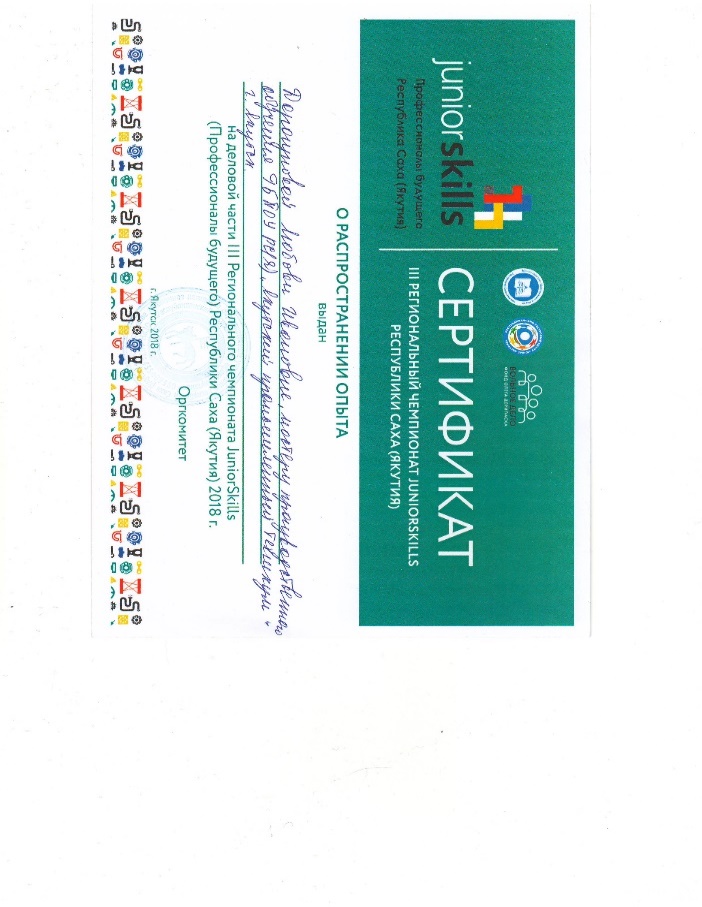 2018 г. 
VI Открытый региональный чемпионат «Молодые профессионалы» по стандартам WSR по компетенциям «Ювелирное дело», «Огранка ювелирных вставок», «огранка алмазов», в рамках деловой программы организовала методический семинар «Внедрение стандартов WSR в образовательные программы подготовки по профессиям «Ювелир», «Огранщик алмазов в бриллианты», выступила с докладом “Оформление документов и организации площадки в РЧ по WSR”.
2019г.
Распространение опыта работы в рамках III Регионального чемпионата JUNIORSKILLS  РС(Я). Провела мастер-класс по компетенции “ювелирное дело”.  
Распространение опыта по компетенции «Огранка ювелирных вставок» для студентов СВФУ им М.К..Аммосова ФТИ огранка Муассанита для дипломной работы.
2020г.
Оценивающий эксперт финала Национального чемпионата «Молодые профессионалы» WSR  - Кубань по компетенции «ювелирное дело»;
2021г. 
Победитель Регионального этапа Всероссийского конкурса «Мастер года» среди мастеров производственного обучения.
Результативность работы в рамках социального партнёрства
2017г. ФНЧ «Молодые профессионалы» WSR г.Краснодар – серебро
2018г. ФНЧ «Молодые профессионалы» WSR г.Южно-Сахалинск- бронза
2019г. ФНЧ «Молодые профессионалы» WSR г.Казань- сертификат
2019г. ФНЧ «Молодые профессионалы» WSR г.Казань- серебро (Юниоры)
2020г. ФНЧ «Молодые профессионалы» WSR г.Кубань- серебро (Юниоры)
2020 ФНЧ «Молодые профессионалы» WSR г.Кубань- серебро МП
По компетенции Огранка ювелирных вставок:
2017г. ФНЧ «Молодые профессионалы» WSR г.Краснодар – бронза
2018г. ФНЧ «Молодые профессионалы» WSR г.Москва- 2 место
2020г. ФНЧ «Молодые профессионалы» WSR г.Кубань- бронза
2021г. ФНЧ «Молодые профессионалы» WSR - бронза
WorldSkills Russia в РС(Я)-2014 год
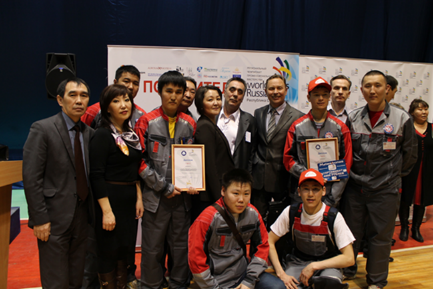 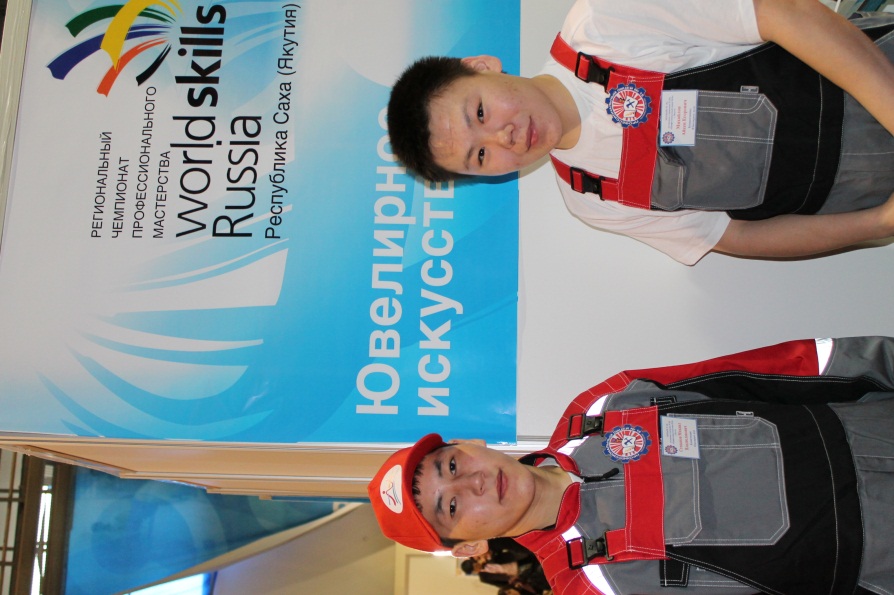 Степанов Михаил – 4 место, компетенция «Ювелирное дело»
WorldSkills Russia в РС(Я)-2015 год
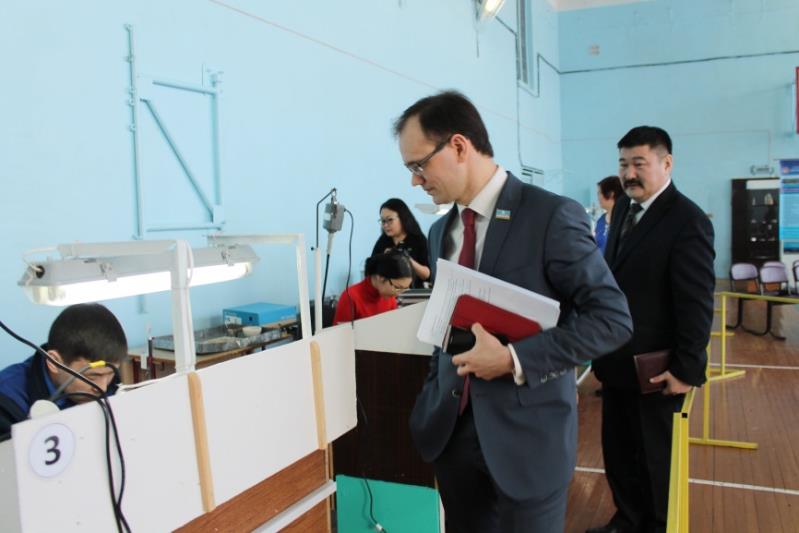 WorldSkills Russia Дальний Восток-2015
Куличкин Дмитрий – 2 место 
по компетенции «Ювелирное дело»
WorldSkills Russia в РС(Я) – 2016 год
Федоров Егор – 2 место, компетенция  «Ювелирное дело»
WorldSkills Russia в РС(Я) – 2017 год
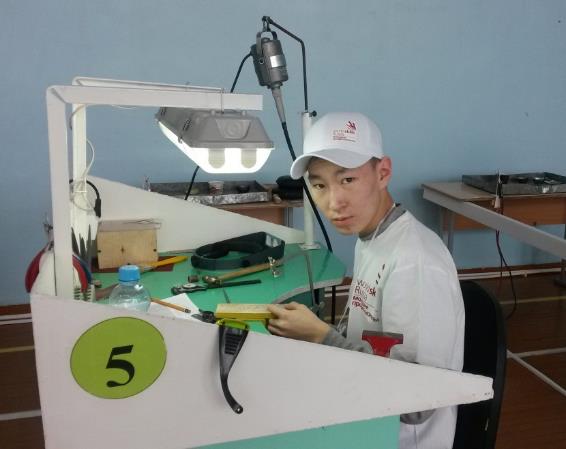 Гаврильев Геннадий –2 место
Федоров Егор – 1 место
Компетенция «Огранка ювелирных вставок»
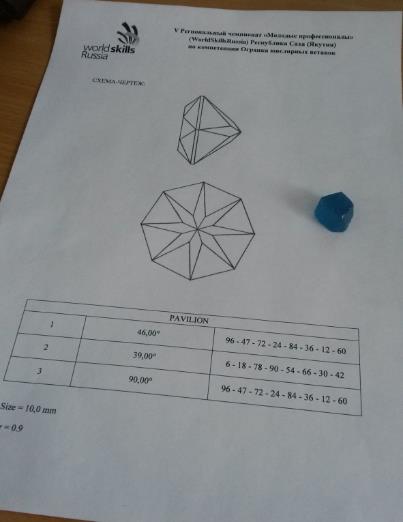 Григорьева Алина -1 место
Спиридонова Саида – 3 место
V Национальный чемпионат «Молодые профессионалы» (WorldSkills Russia 2017) в г. Краснодар
Компетенция «Ювелирное дело»
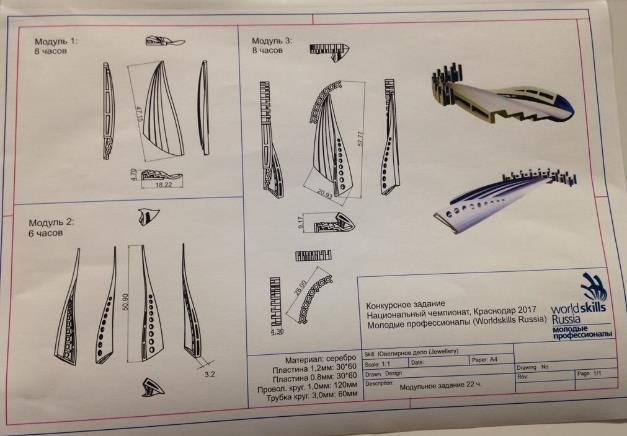 Федоров Егор, гр. Ю-32 – 2 место
Компетенция «Огранка ювелирных вставок»
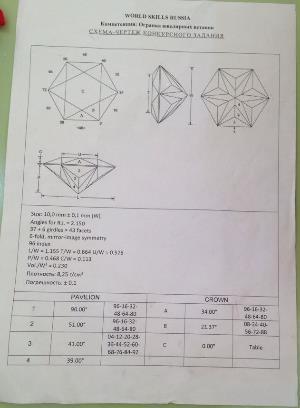 Григорьева Алина, гр.Ю-33 – 3 место
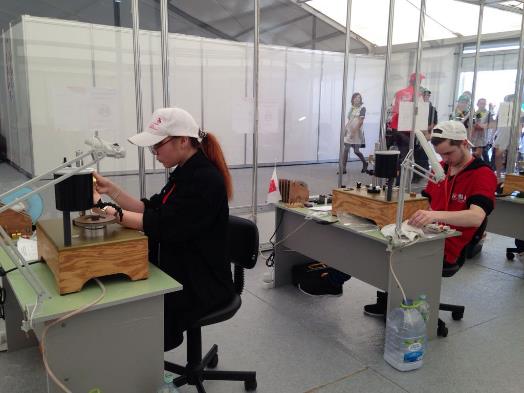 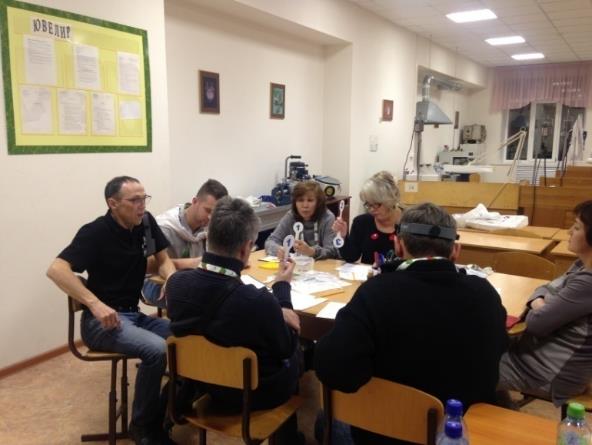 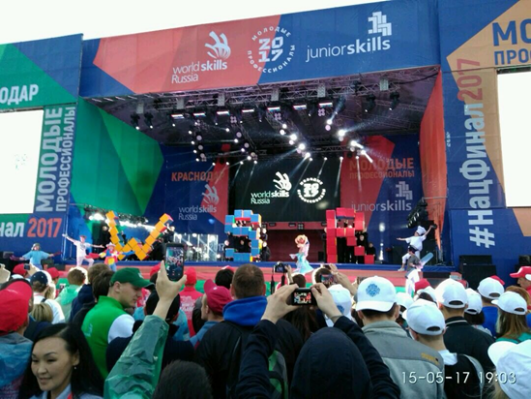 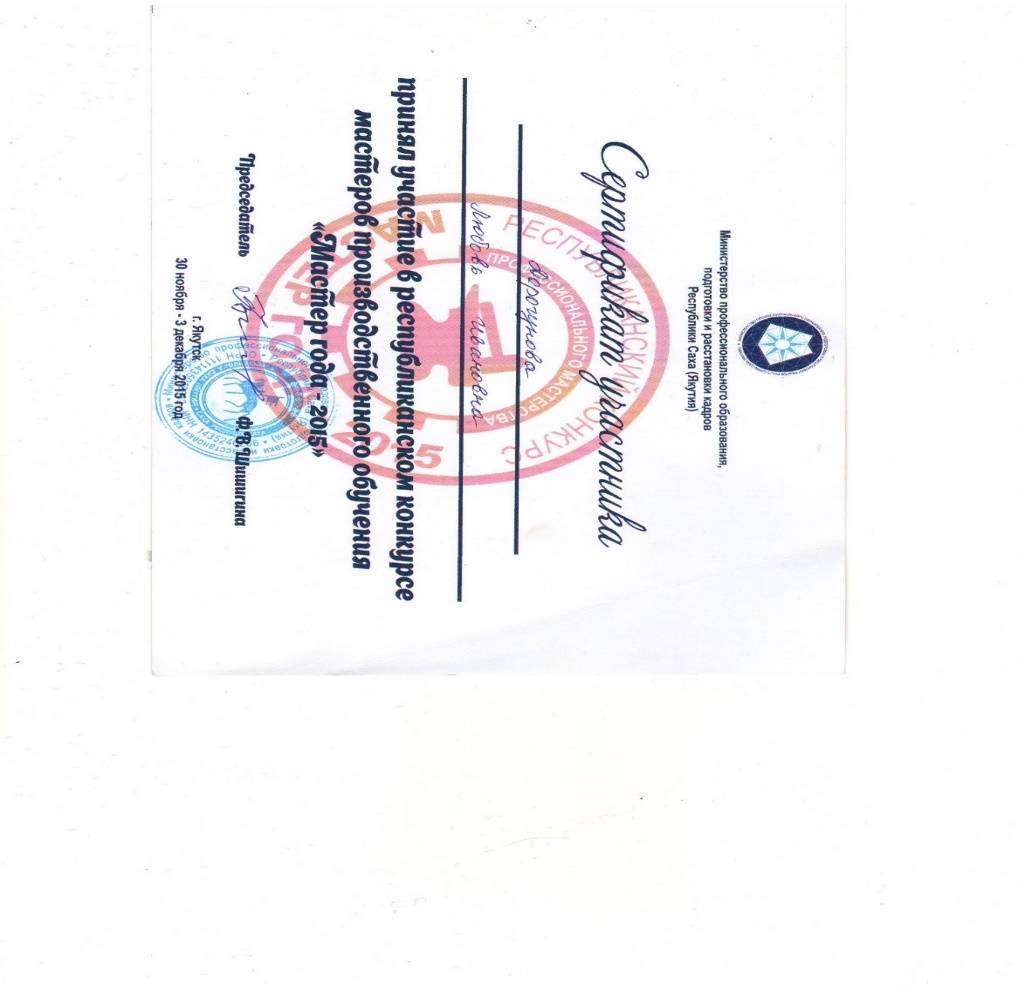 Участие мастера производственного обучения на конкурсах                                        профессионального мастерства
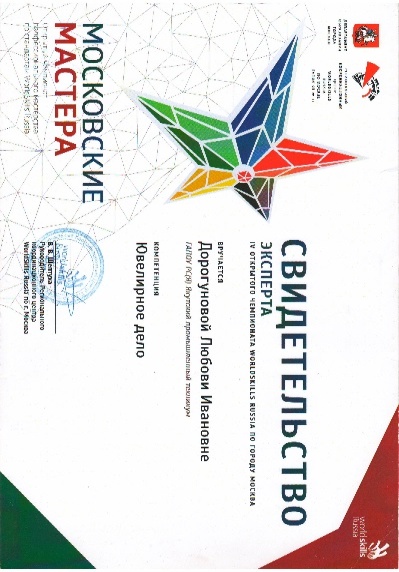 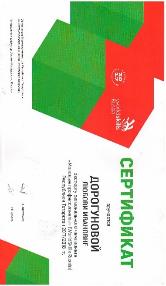 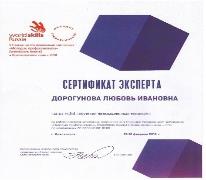 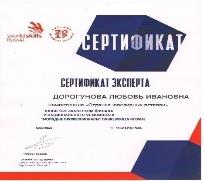 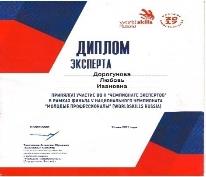 WorldSkills Russia в РС(Я) – 2018 год
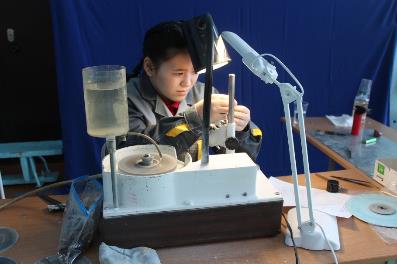 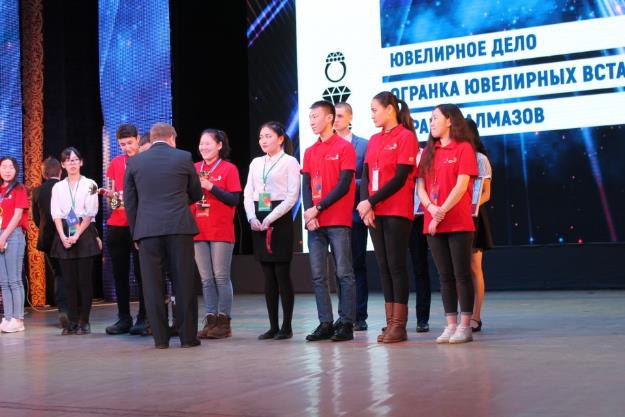 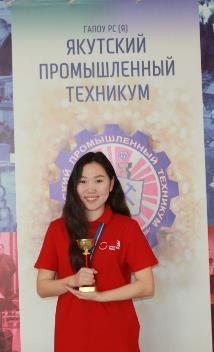 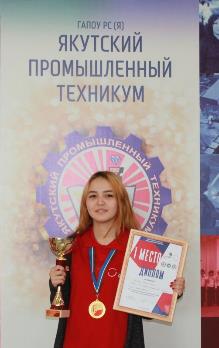 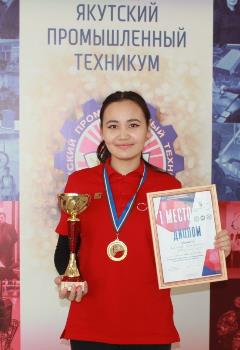 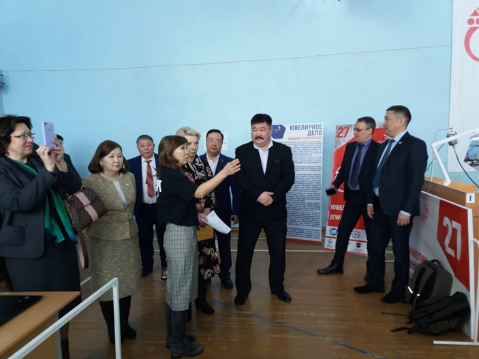 VII открытый региональный чемпионат «Молодые профессионалы» WorldSkills Russia  -2019
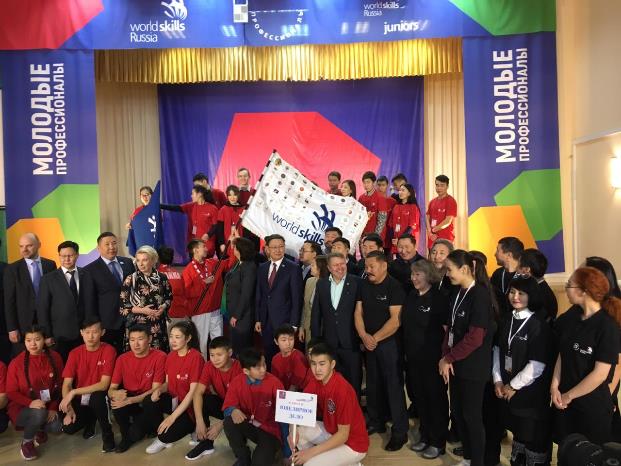 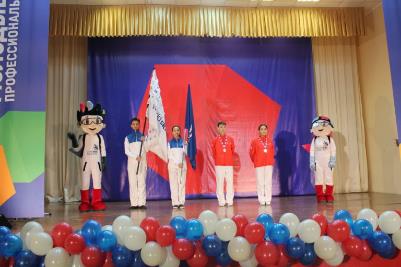 WorldSkills Russia в РС(Я) – 2019 год
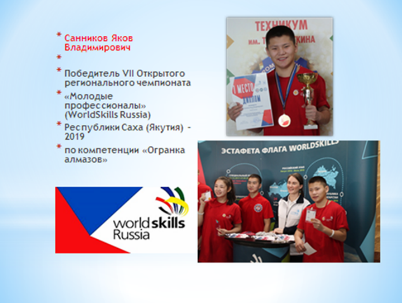 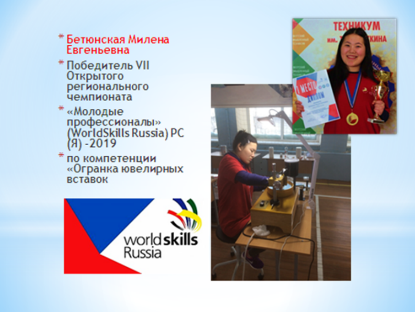 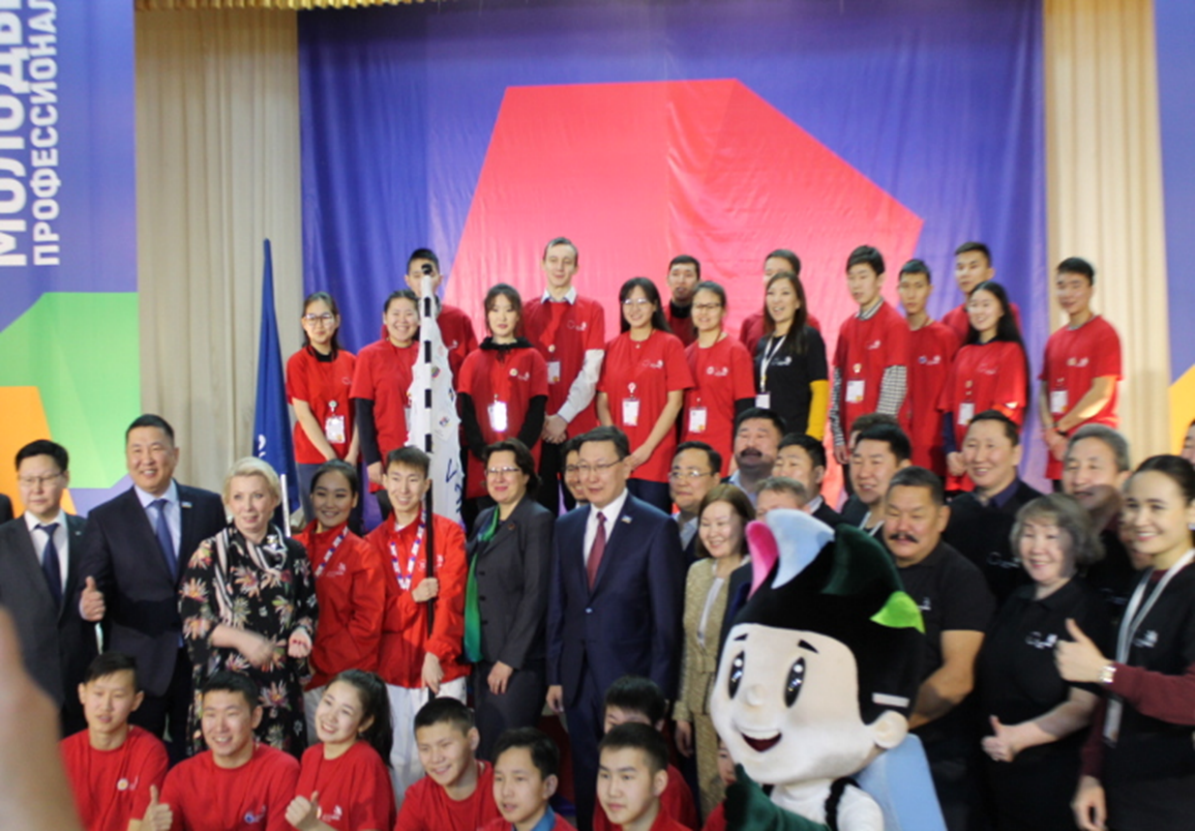 Победители VII  открытого чемпионата WSR
Региональный чемпионат по профессиональному мастерству  «Абилимпикс-2019»
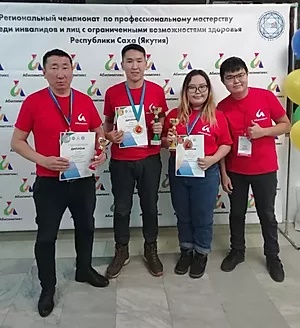 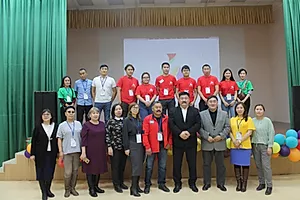 VIII Открытый региональный чемпионат «Молодые профессионалы(WorldSkills Russia) РС (Я)
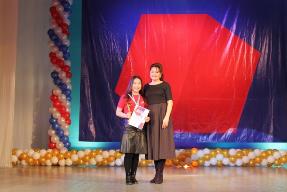 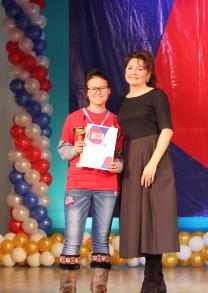 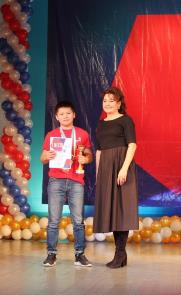 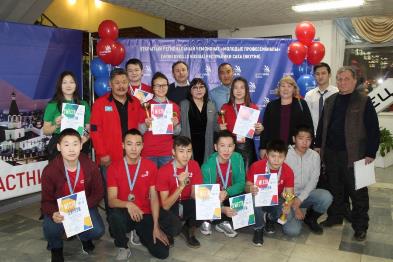 Финал национального чемпионата «Молодые профессионалы» Кузбасс-2020(WorldSkills Russia)
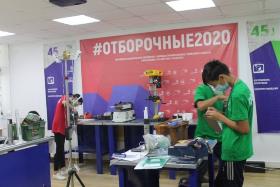 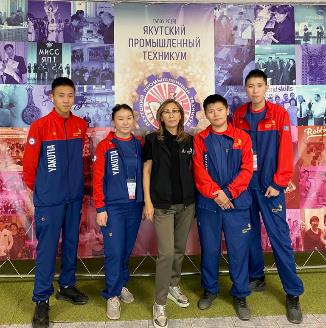 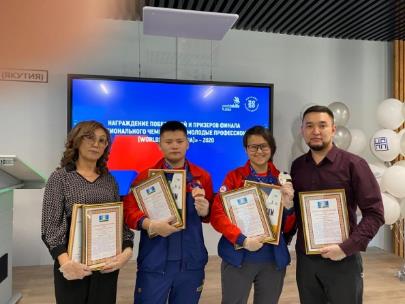 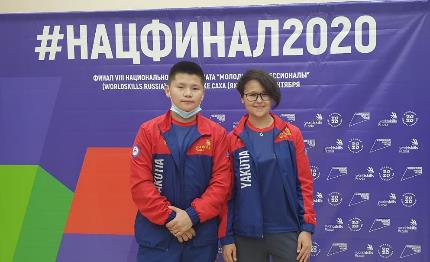 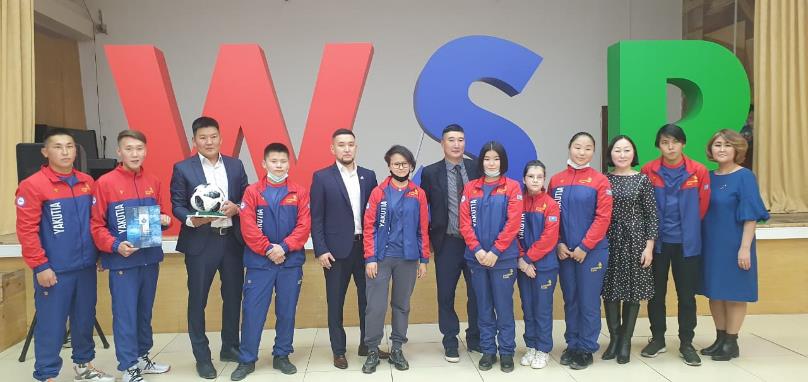 Отборочный чемпионат
 «Молодые профессионалы» (WorldSkills Russia)
 республика саха (якутия)- 2021
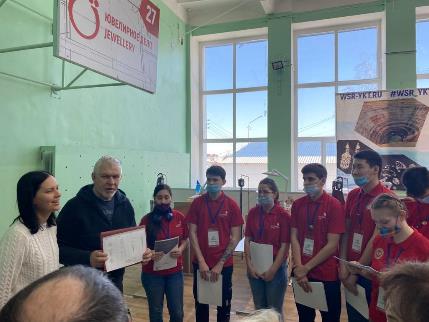 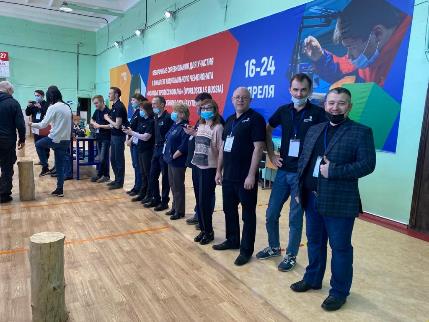 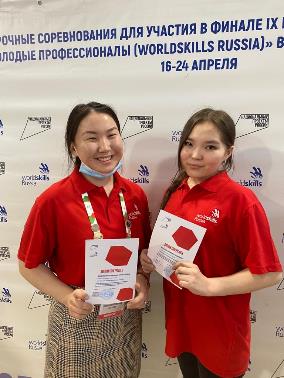 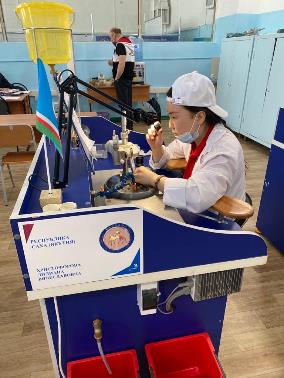 Победитель регионального этапа всероссийского конкурса 
«мастер года – 2021»
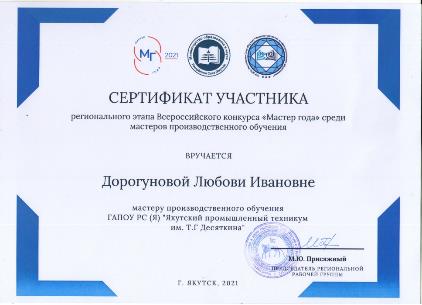 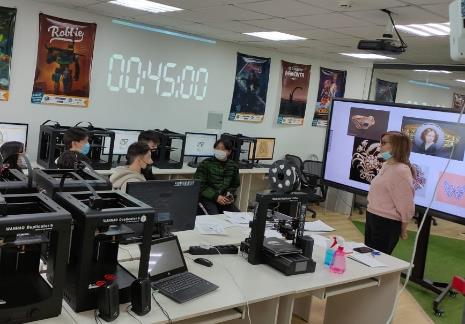 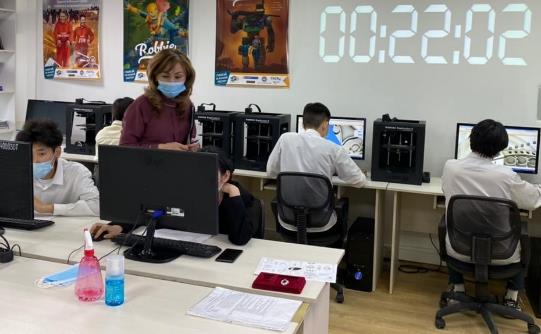 Любовь Ивановна - профсоюзный лидер
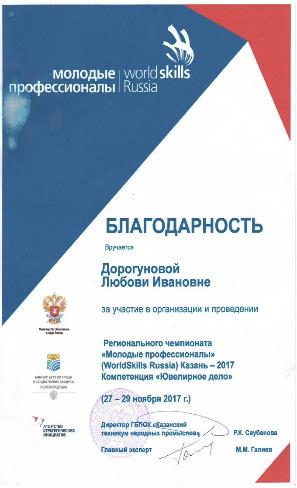 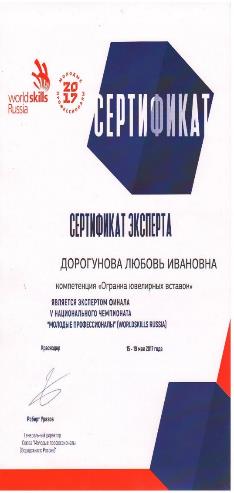 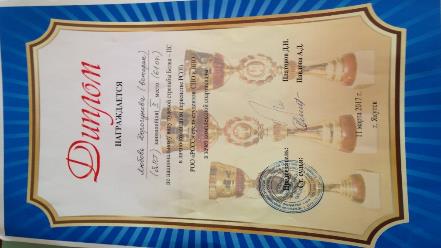 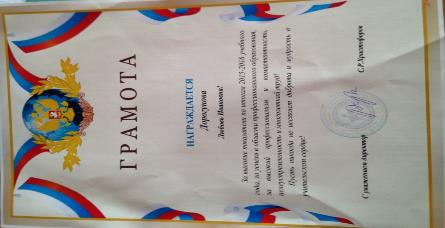 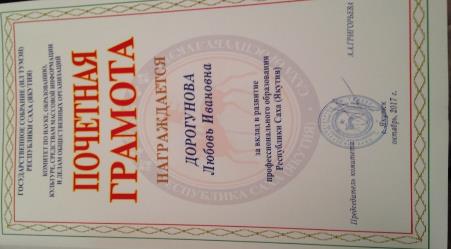 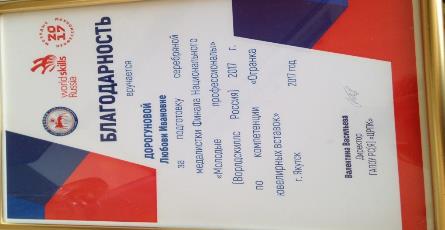 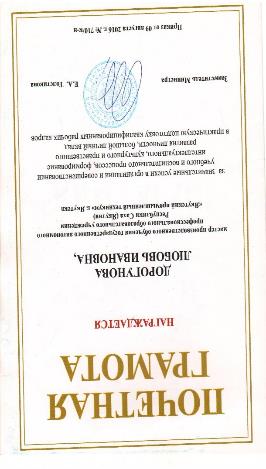 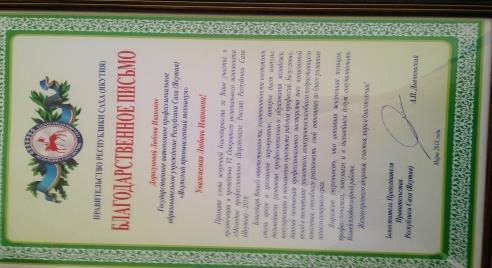 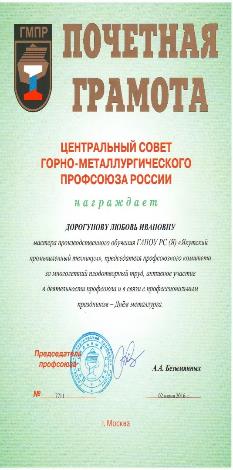 Поощрения за профессиональную деятельность
Благодарность МПОПиР РС(Я) за активное участие в подготовке и проведении Регионального отборочного соревнования профессионального мастерства WorldSkillsRussia– 2013, 2014,2015,2016,2017,2018.;
Нагрудной знак «Отличник профессионального образования РС(Я)»-2015г.
Почетная грамота Министерства образования и науки РФ, 2016г.;
Почетная грамота Центральный совет Горно-Металлургического профсоюза России,2016г.
Диплом о присуждении Единовременного денежного поощрения Главы РС(Я),2016г.
Диплом за 2 место по пулевой стрельбе Белка ПС, 2017г.
Благодарность ГАПОУ РС(Я) «ЦРПК», 2017
Благодарственное письмо, Правительство Республики РС(Я).2017г.
Почетная грамота постоянного комитета(комиссии) Государственного Собрания (Ил Тумэн) РС(Я),2017г.
Почетная грамота Министерство промышленности РС(Я).2017г.
Почетная грамота постоянного комитета(комиссии) Государственного Собрания (Ил Тумэн) РС(Я),2017г.
Благодарность, ГБПОУ Республика Татарстан «Казанский техникум народных промыслов», 2017г.
Благодарственное письмо, Правительство Республики РС(Я).2018г.